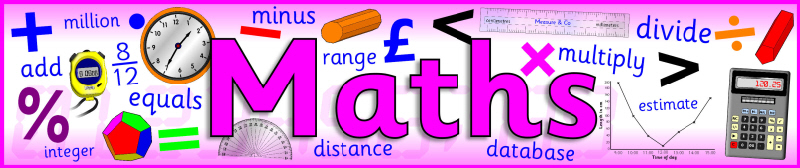 I would like you to continue with Power Maths or carry out the tasks on My Maths.

Power Maths (instructions on next slide)
Read and complete from page 36 to page 39. (Answers start from page 164)

My Maths (log in details should have been emailed to you)
Complete ‘Multiplying decimals by 10 and 100’
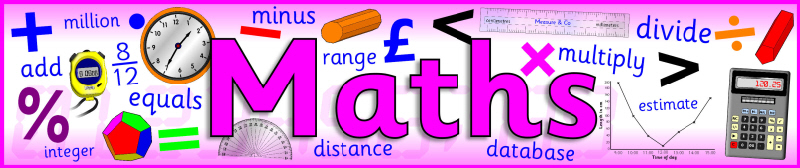 Instructions for Power Maths
Click on-
http://go.pardot.com/e/749453/PowerMathsYear6/51zwx/107010261?h=9zEkYm9Vv36T0kIK2mGoBlvXYizjLxGA8JPqztzRvMQ
(You might need to copy and paste this link into your web browser)

Agree to the terms and conditions and click ‘Continue’.

Click on ‘Power Maths Year 6’

Click on ‘Power Maths Year 6 Practice Book Summer Home Edition’
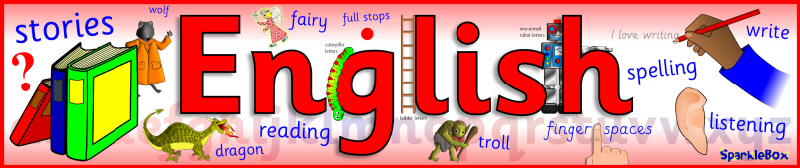 Inspirational Speeches 
Can you write your own speech? Have a look back at what you did yesterday.

Need some ideas? Find my attempt below:

http://farnboroughprimary.co.uk/wp-content/uploads/2020/05/Shackleton-speech.docx
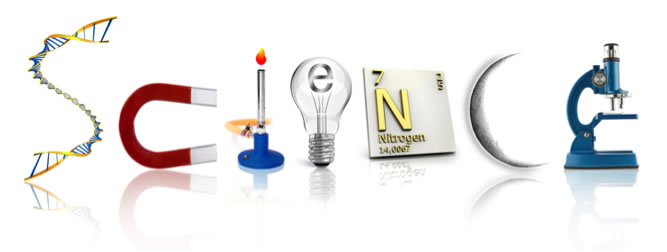 Living Things and their habitats
We are changing topics in Science but we will still be thinking about adaptations and the similarities and differences in organisms. 

For today we are going to be looking at habitats which are also known as biomes.
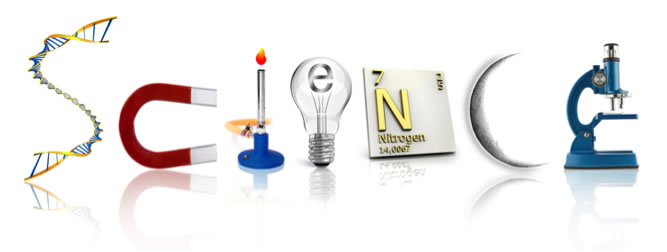 Living Things and their habitats
Look at this BBC Bitesize page about biomes:

https://www.bbc.co.uk/bitesize/topics/z849q6f/articles/zvsp92p

Can you start today (and finish tomorrow) designing a zoo thinking about what habitats or biomes you need. Some instructions are below:
http://farnboroughprimary.co.uk/wp-content/uploads/2020/05/zoo.pdf